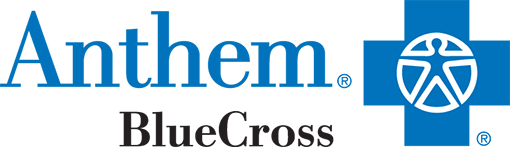 Sierra Community Medical Foundation 
ACEs/Wellness Summit

September 30, 2022 

Dennis McIntyre, MD, FAAP
Medical Director
Anthem Medicaid Health Plan
Disclosure Statement
Disclosure/Conflicts of Interest: I have no financial relationships or conflicts of interest that I need to disclose.

With special thanks to Demetria Malloy, MD, whose work was instrumental in developing this presentation.
<number>
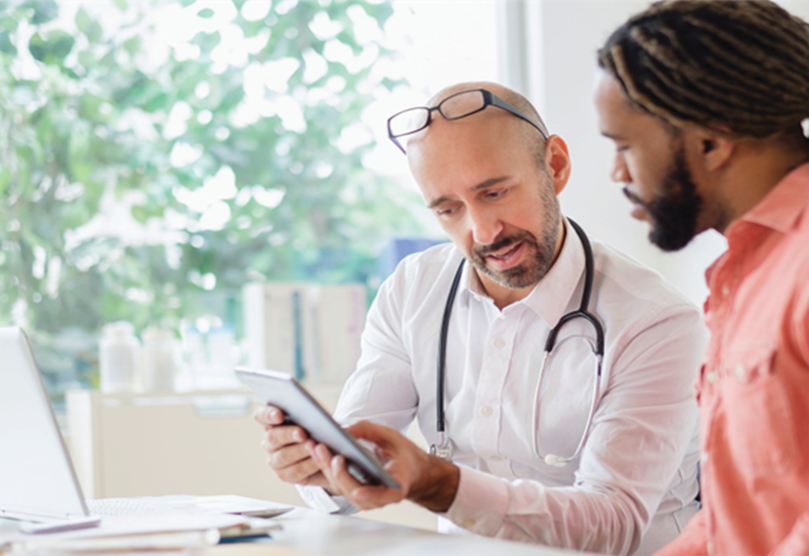 Provider Support
<number>
Educating Providers on ACEs
Provider Engagement Team engages with providers in our network and educates them on the following: 

ACEs Screening, benefits, and reimbursement

Updates on policy changes, regulations, ACEs certification, etc. 

Provider Bulletins
Link: https://providers.anthem.com/california-provider/communications/news-and-announcements

Provider Portal 

Link: https://providers.anthem.com/california-provider/home
<number>
Billing and Reimbursement
How is Anthem supporting providers with billing and reimbursement on ACEs screening? 

Anthem’s Provider Experience Team can assist providers with any billing/payment questions or escalations.

Billing – use HCPCS codes below:

G9919 - Screening performed — results positive and provision of recommendations provided: when the patient’s screening is determined to be high risk (a score of 4 or greater) 

G9920 - Screening performed — results negative: when the patient’s screening is determined to be lower risk (a score between 0 and 3)

Reimbursement 

Anthem Blue Cross (Anthem) is reimbursing Medi-Cal providers minimum fee of $29 for each qualifying ACE screening service.
<number>
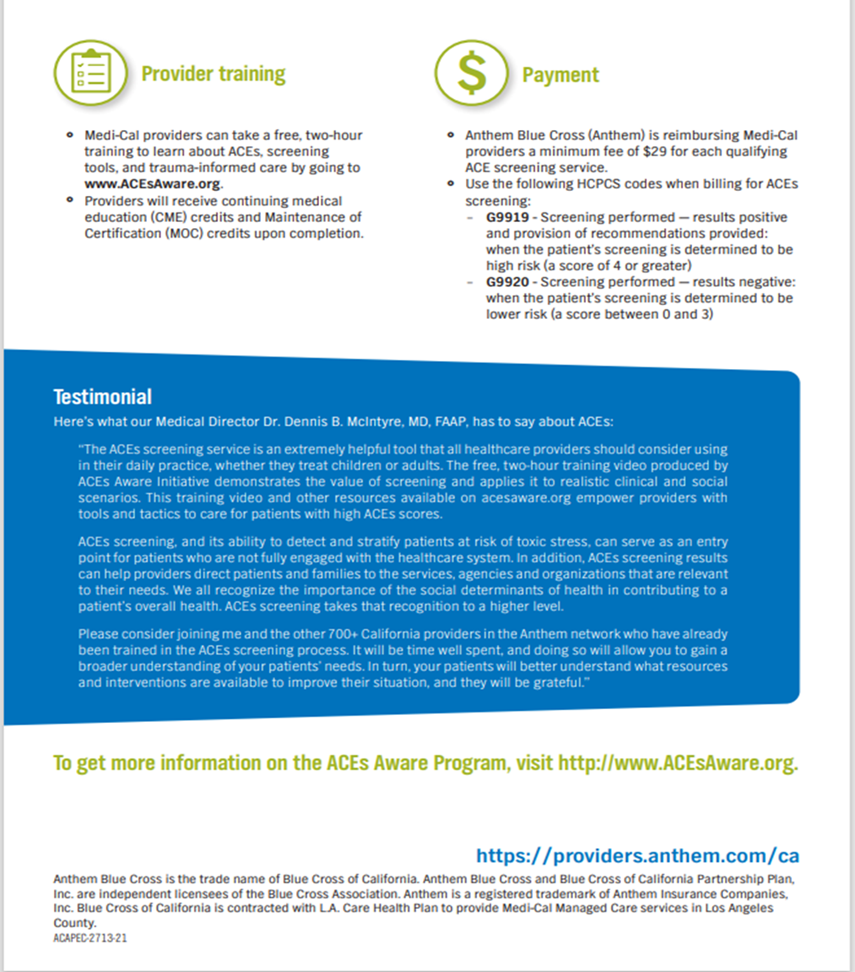 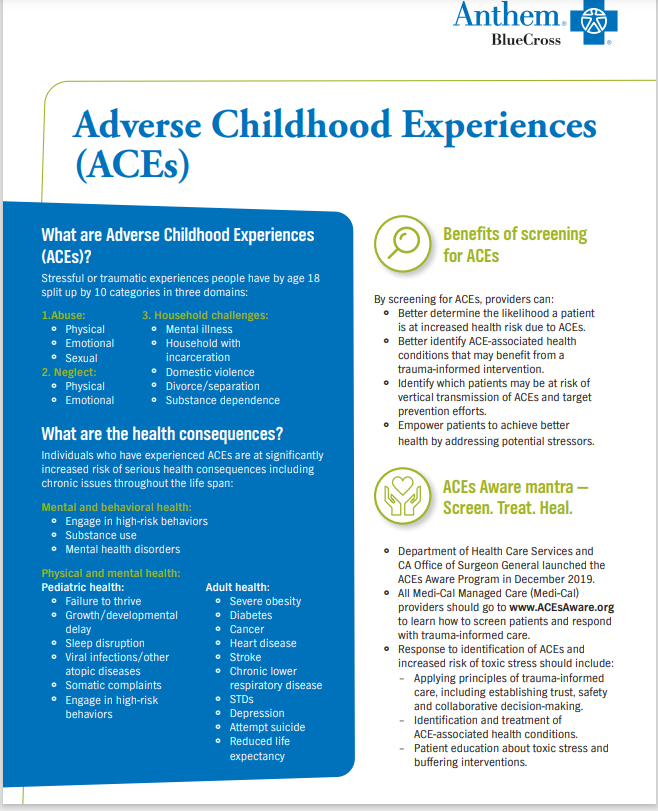 <number>
Supporting Providers on ACEs Certification
Provider Engagement team educates and supports providers and IPAs/Physician Medical Groups (PMGs) in attaining ACEs certification.

Providers are directed to ACEs Aware for the following: 
Learn how to get certified to screen for ACEs.
Attain training to learn about ACEs, screening tools, and trauma-informed care. 
Link: https://www.acesaware.org/
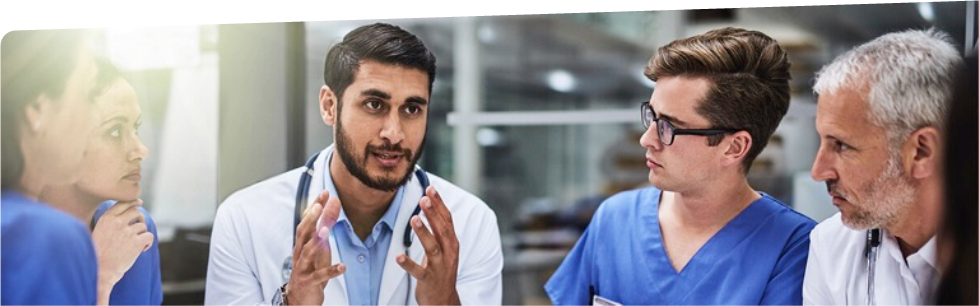 <number>
How do we help providers whose patient has a positive screening?
Connect providers to Anthem’s resources/programs to address the needs of our members: 
Telehealth: LiveHealth Online
Care Management Program
Transportation Benefit
CalAIM: Enhance Care Management & Community Support
FindHelp.org
<number>
LiveHealth Online
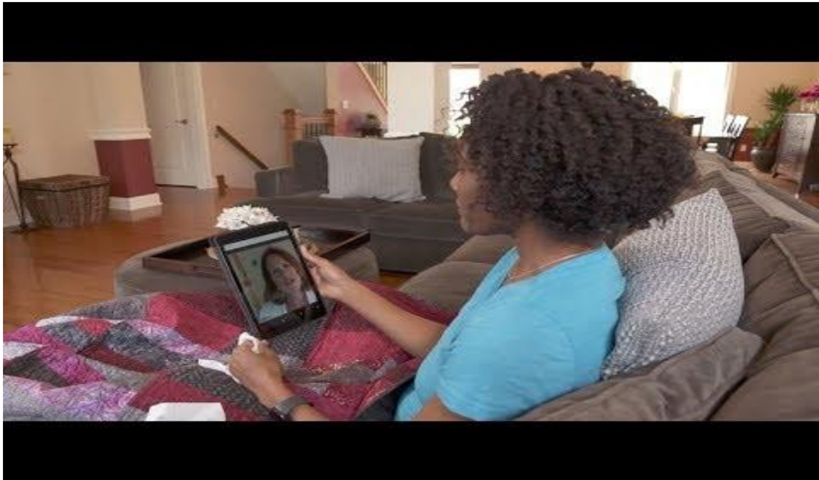 <number>
LiveHealth Online
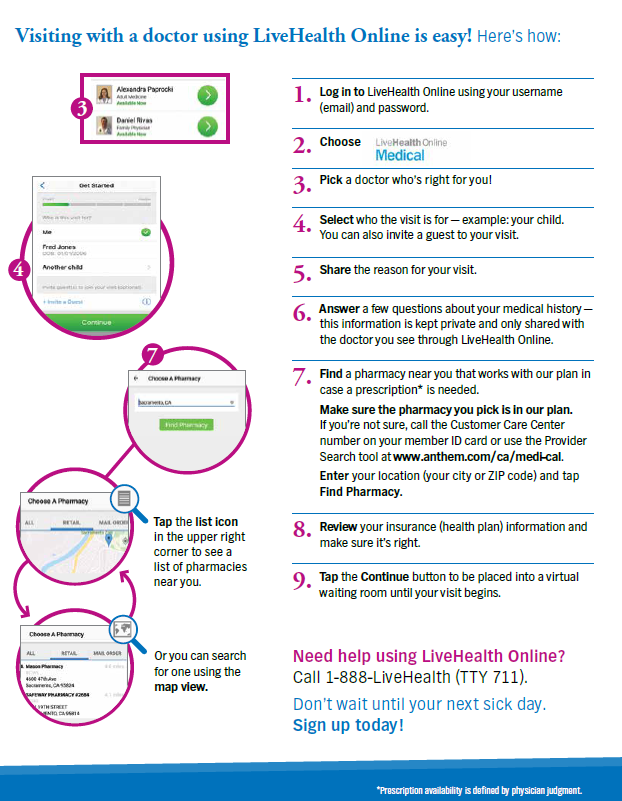 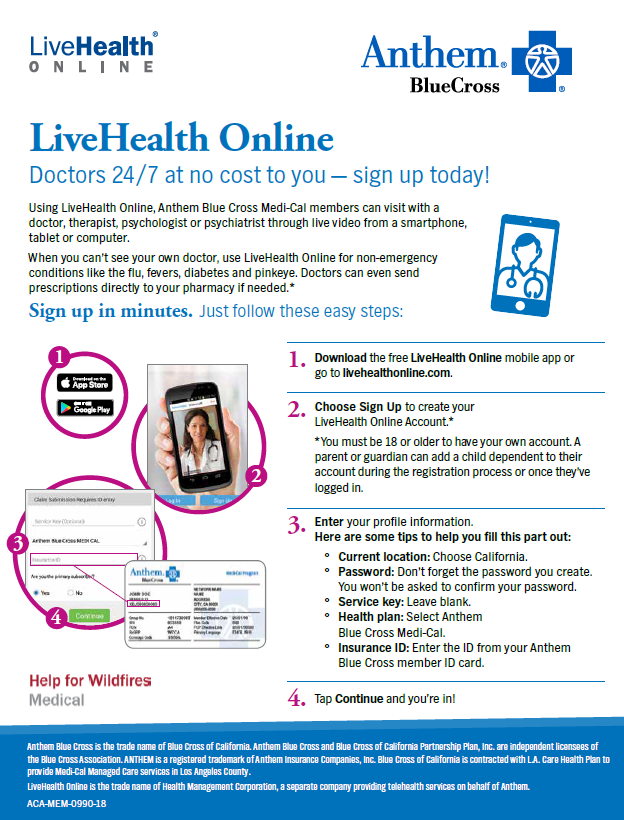 <number>
LiveHealth Online - Virtual Telehealth Providers
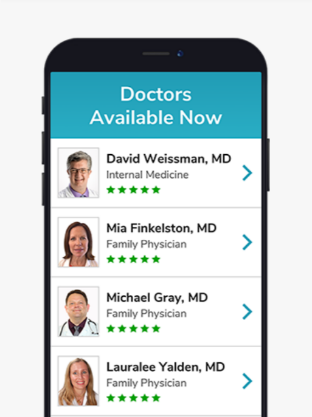 <number>
[Speaker Notes: LiveHealth Online (LHO) is a website and mobile application that gives patients 24/7 access to on-demand video visits. It has an urgent care focus and provides convenient access anytime, anywhere in California via smartphone, tablet or computer
Using LHO, Anthem members can visit with a doctor, therapist, psychologist or psychiatrist through live video from a smartphone, tablet or computer
When members can’t see their own doctor, they can use LHO for nonemergency conditions like the flu, fevers, diabetes and pinkeye
To begin, download the free LiveHealth Online mobile app or go to livehealthonline.com]
LiveHealth Online – Maternal Mental Health Service
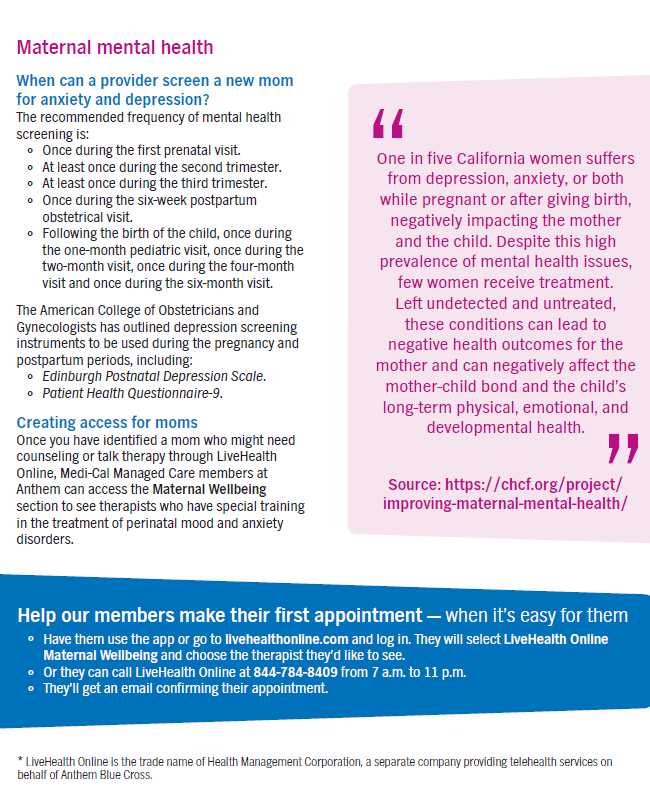 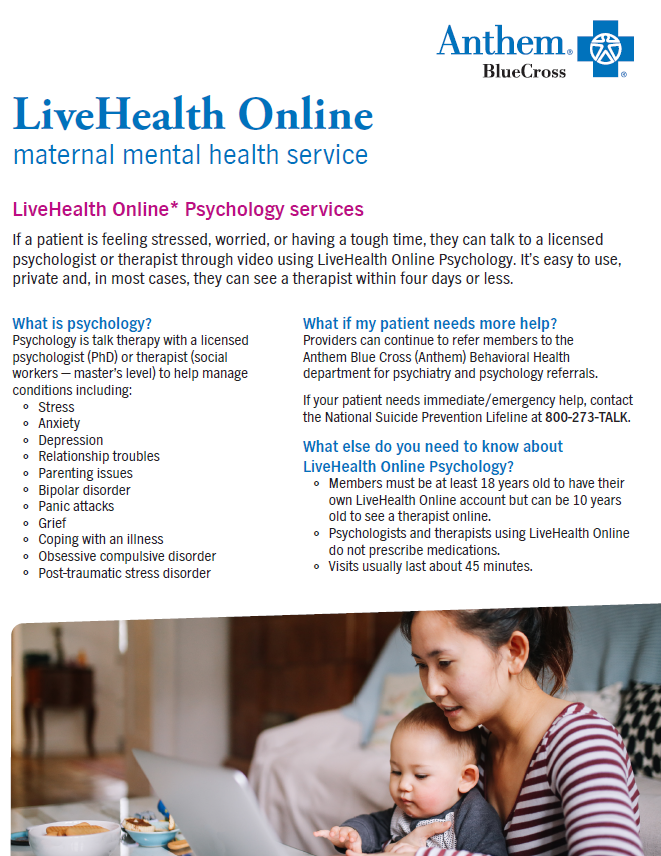 <number>
Care Management Program
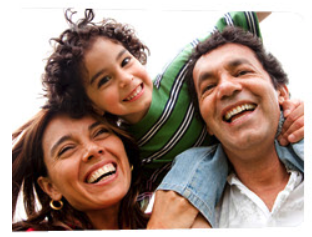 <number>
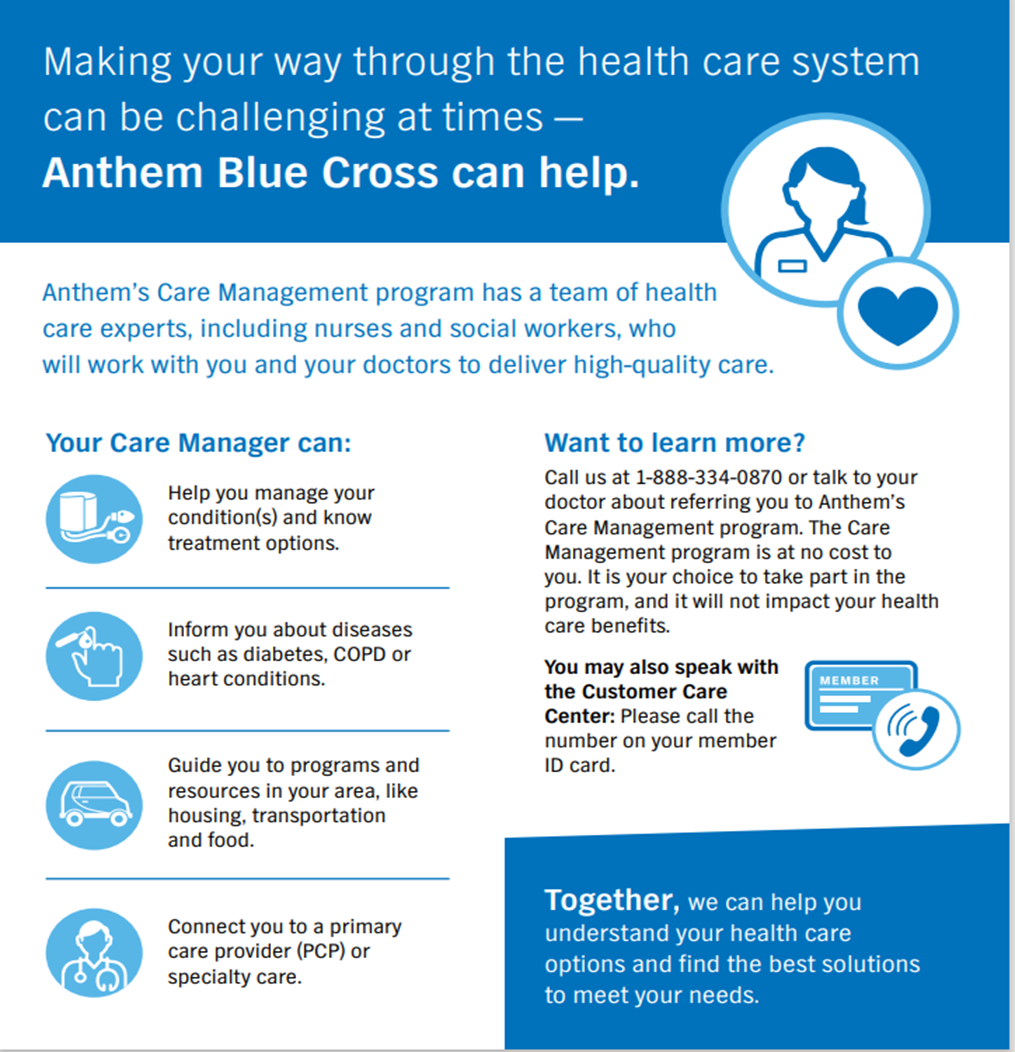 Care Management Program
Connects members to specialty or subspecialty services
<number>
[Speaker Notes: Physical Health Care Management Program – 
Provides telephonic assistance from licensed health professionals (including registered nurses and social workers) for our members who need support in managing their health and navigating the health care system 
Works with our members in managing complex cases such as CHF, diabetes, high-risk pregnancy, substance use, mild to moderate behavioral health conditions, etc. and provides assistance with housing solutions for Anthem members who are experiencing homelessness is also available 

Behavioral Health Case Management:  
Provides outreach to members to support members’ progress towards their behavioral health goals. 
Case managers are licensed mental health professionals who collaborate with health care partners to achieve members’ goals through education, technological support and the promotion of recovery ideals]
Care Management Referral
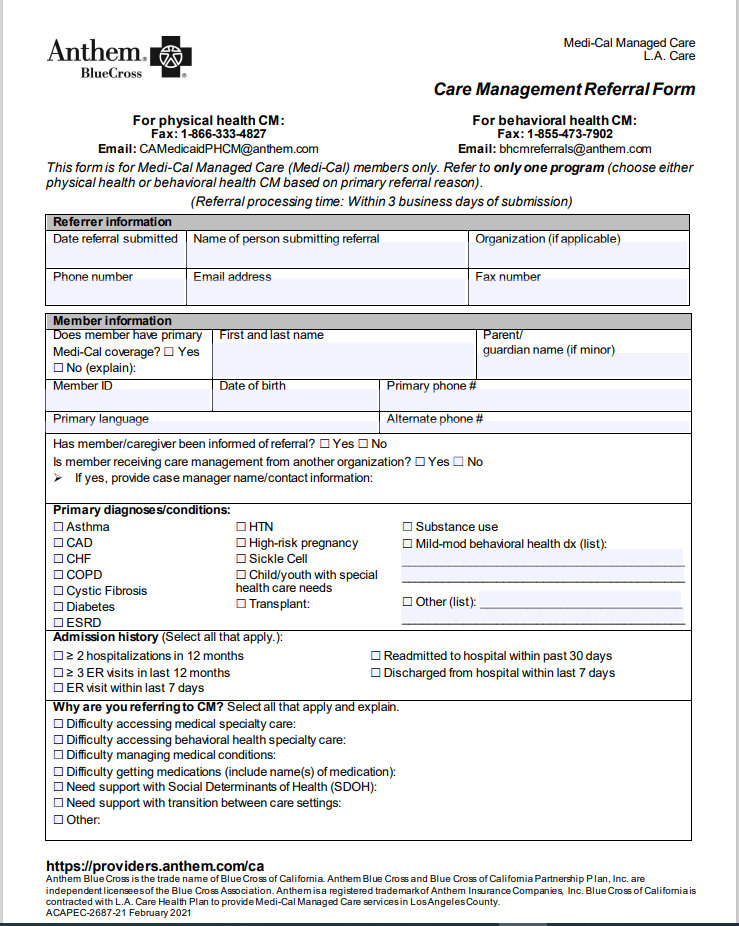 Referral Form for the following: 

Physical Health

Behavioral Health
<number>
Transportation
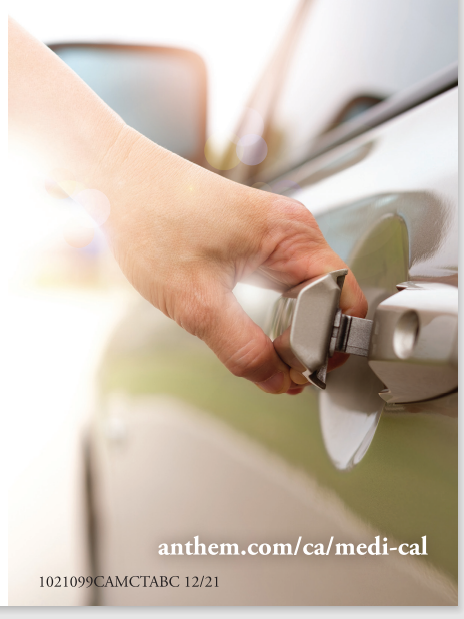 <number>
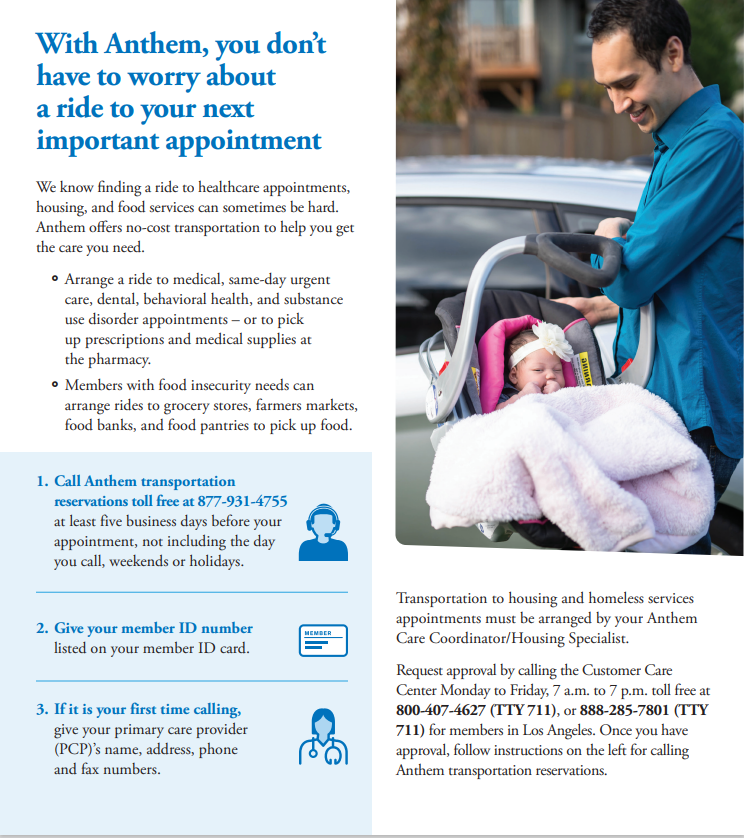 Transportation  ModivCare
<number>
California Advancing and Innovating Medi-(Cal-al-AIM
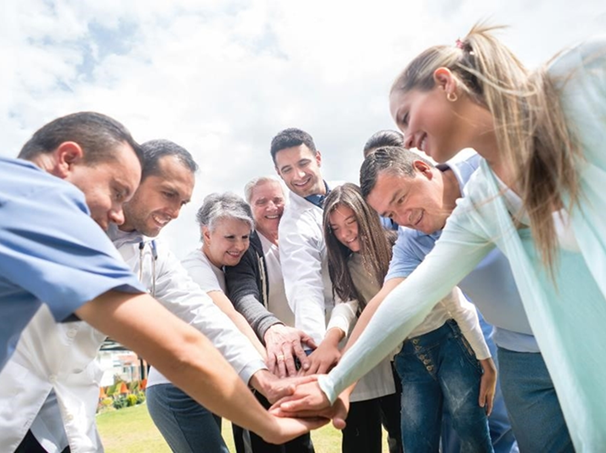 Enhanced Care Management (ECM)

Community Support (CS)
<number>
CalAIM- Enhanced Care Management
Core services:

Outreach and engagement
Comprehensive assessment and care management plan
Enhanced coordination of care
Health promotion
Comprehensive transitional care
Member and family supports
Coordination of and referral to community and social support services
Populations of focus:

 Individuals/families who are homeless or experiencing homelessness
 High Utilizers adults
 Severe Mental Illness / Substance Use Disorder (SMI/SUD) risk/adults
 Nursing facility diversion
 Nursing facility transition
 Incarceration transition
 Children and Youth
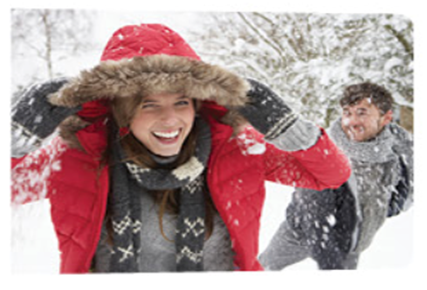 <number>
[Speaker Notes: Population​ of Focus: 

Homeless​ - Individuals and families (including children) experiencing homelessness and who have at least one complex physical, behavioral, or developmental health need with inability to successfully self-manage ​

High utilizers adults - Adult high utilizers with five or more preventable emergency room visits, or three or more unplanned hospital and/or short-term skilled nursing facility (NF) stays in a 6-month period

SMI/SUD risk adults​ - Adults with county severe mental illness (SMI) or substance use disorder (SUD) diagnosis and experiencing one complex social factor, and are (high risk or institutionalization, or user of crisis services, two or more ED visits or IP in past 12 months due to SMI/SUD-related hospitalizations, or pregnant)​

ECM seven core services:

Outreach and engagement
Comprehensive assessment and care management plan
Enhanced coordination of care
Health promotion
Comprehensive transitional care
Member and family supports
Coordination of and referral to community and social support services]
Community Supports — 14 approved
Housing/homelessness (four services):
Housing transition navigation services 
Housing deposits
Housing tenancy and sustaining
Day habilitation

Facilities (three services): 
Short-term post-hospitalization housing (STPH)
Recuperative care (medical respite)
Sobering center

In-home supports (two services):  
Respite services (can also be provided in a facility setting)
Personal care and homemaker services

Nursing homes linked (two services):
NF transition/diversion to assisted living facilities 
Community transition services/NF transition to a home

Construction/equipment (two services):  
Environmental accessibility adaptations (home modifications)
Asthma remediation

Meals (one service):  
Meals/medically tailored meals
<number>
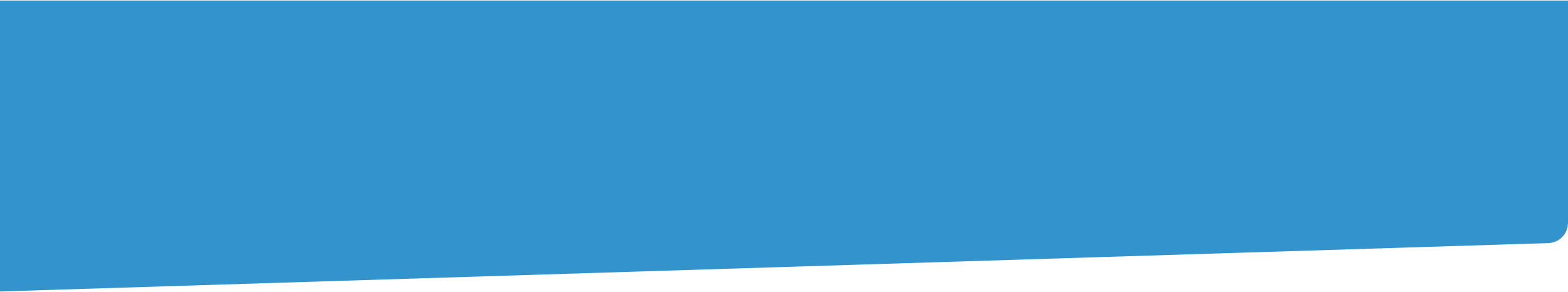 Community Resources
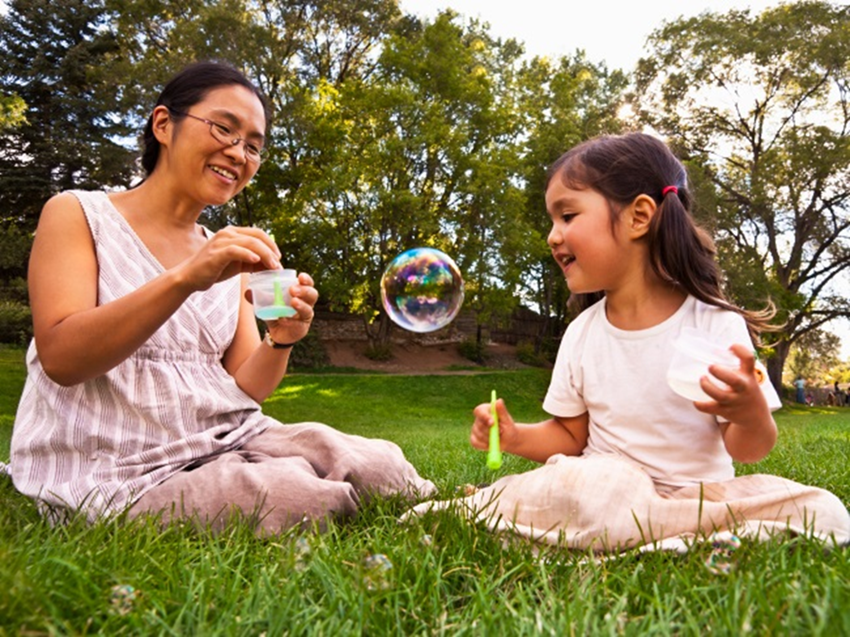 <number>
FindHelp.org
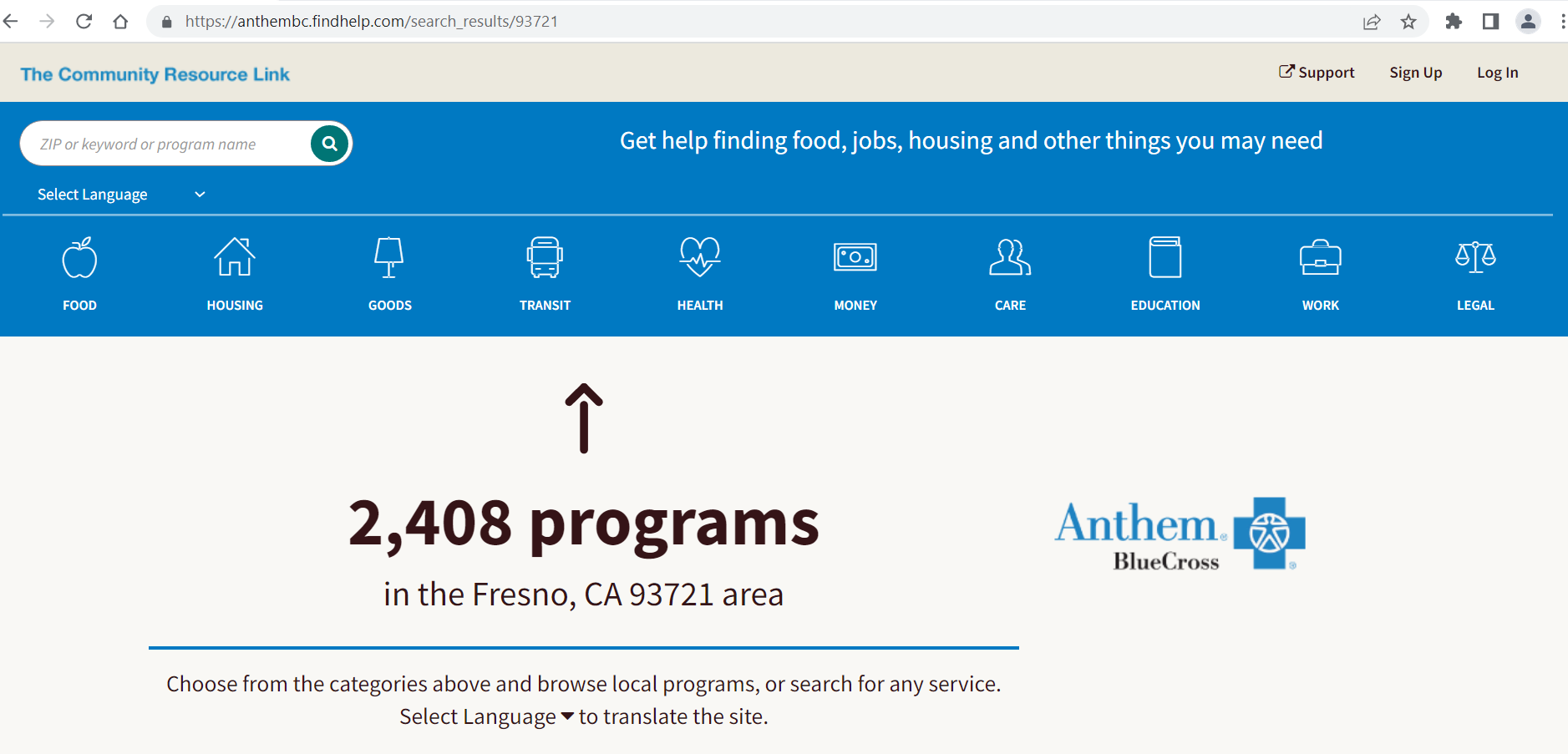 <number>
Questions?


Dennis McIntyre, MD, FAAP
dennis.mcintyre@anthem.com
(510) 542-0178 
https://providers.anthem.com/california-provider/home
<number>
https://providers.anthem.com/ca
Anthem Blue Cross is the trade name of Blue Cross of California. Anthem Blue Cross and Blue Cross of California Partnership Plan, Inc. are independent licensees of the Blue Cross Association. Anthem is a registered trademark of Anthem Insurance Companies, Inc. Blue Cross of California is contracted with L.A. Care Health Plan to provide Medi-Cal Managed Care services in Los Angeles County. 
ACAPEC-XXXX-XX [rdate]